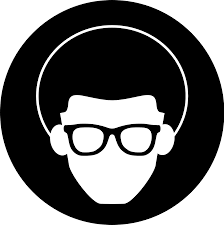 Tipos de acentuación
Tipos de acentuación
1.- Las palabras según su acento. 
2.- Reglas generales de la acentuación gráfica
3.- Reglas particulares de la acentuación gráfica
4.-El Hiato y el Diptongo
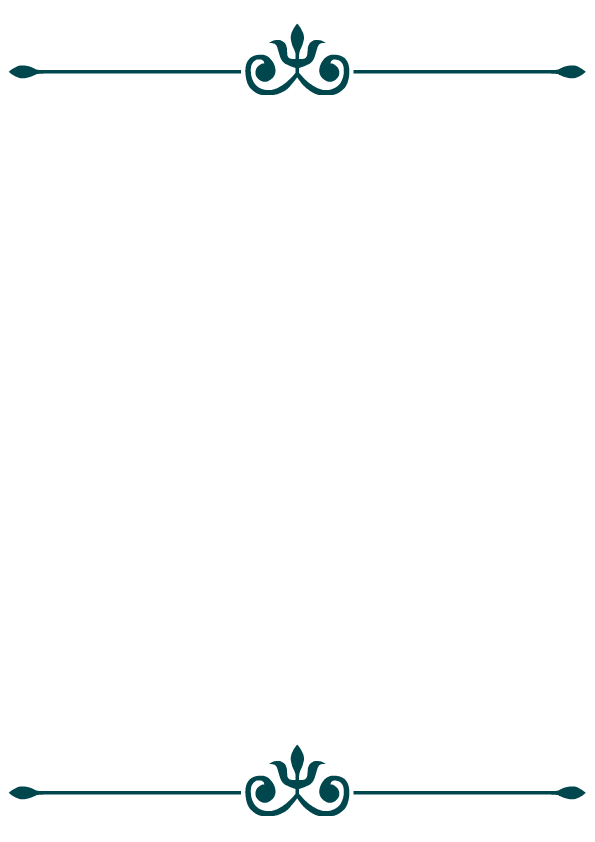 1.- LAS PALABRAS SEGÚN SU ACENTO
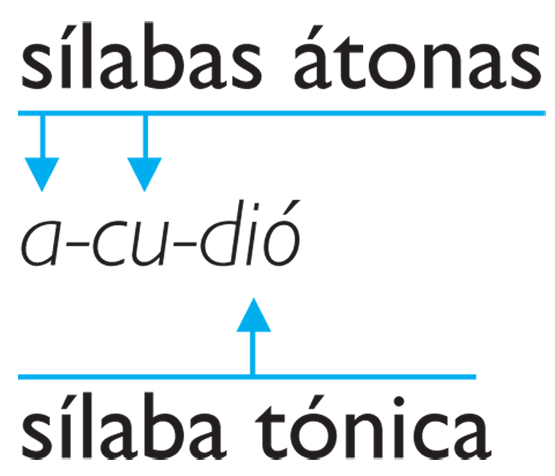 SÍLABAS ÁTONAS




SÍLABA TÒNICA.
Agudas: Son aquellas palabras cuyo golpe de voz recae sobre la última sílaba.
Ejemplos:   cajón, partir, atril, sofá

Llanas o graves: Son palabras de más de una sílaba. El golpe de voz recae sobre la penúltima sílaba.
Ejemplos: árbol, camisa, silla, lápiz

Esdrújulas y Sobreesdrújulas: Son aquellas palabras de más de dos sílabas. El golpe de voz recae sobre la antepenúltima sílaba (esdrújulas) o antes de la antepenúltima (sobreesdrújula).
Ejemplos: cántaro, pájaro, íntimo, cándido, cámbiaselo
2.- REGLAS GENERALES DE ACENTUACIÓN GRÁFICA   (Empleo de la tilde)
Llevan acento ortográfico (o tilde [´]):
1ª regla	Llevarán tilde las palabras agudas terminadas en vocal (a,e,i,o,u) y en las consonantes -n y -s.
Anís - papá - cajón - sartén - maniquí - venís.
2ª regla 	Llevarán tilde las palabras Ilanas que terminen en consonante, que no sea ni -n, ni -s.
Útil - lápiz - álbum - alcázar.
3ª regla	Llevarán tilde todas las palabras esdrújulas y sobreesdrújulas.
Cándido - esdrújula - cuéntaselo - celebérrimo.
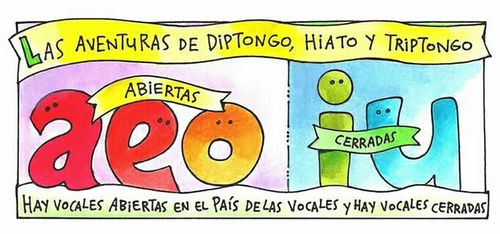 EL HIATO, FORMULA PARA CREAR UN HIATO
EJEMPLOS:  
Mareo
Geología
Baúl
Caer
Zoológico
Búho
Ahorrar
Chiita
VOCAL ABIERTA + VOCAL ABIERTA
VOCAL CERRADA +VOCAL CERRADA
VOCAL ABIERTA + VOCAL CERRADA (TÓNICA)
FORMULA PARA CREAR UN DIPTONGO
Paisaje
Magia
Pausa
Pseudo
Ahilar
Reina
Lourdes
Individuo
Vocal abierta o fuerte y otra cerrada o débil (NO TÓNICA)
Dos vocales cerradas 
DISTINTAS (I+U, U+I)
Diferencias clave entre hiato y diptongo
Los diptongos sólo se forman cuando se combina una vocal abierta o fuerte (a, e, o) y otra cerrada o débil (i, u) o bien, cuando se combinan dos cerradas; pero sin que ninguna lleve tilde y con la condición de que sean diferentes (que no se trate de la misma vocal repetida dos veces). 

Por otra parte, los hiatos se forman cuando se combinan dos vocales abiertas, dos vocales cerradas iguales y cuando se combina una vocal abierta y una cerrada, pero esta última debe tener la tilde.

Cuando hacemos una división de sílabas, los diptongos no se separan pero los hiatos sí.